«DISEÑO E IMPLEMENTACIÓN DE UNA MÁQUINA EMBOLSADORA SEMI AUTOMÁTICA PARA ENVASES DE POLIETILENO EN  LA EMPRESA INPLASTICO NARANJO HERNÁNDEZ EN EL ÁREA DE PRODUCCIÓN»
Alex Paúl Barrionuevo Simbaña
Edwin Fabián Morales Urbano
JULIO  2013
Antecedentes
Los resultados que se obtengan en el presente proyecto, facilitaran e incrementaran la producción en la empresa Inplastico Naranjo Hernández de la ciudad de Latacunga.
Objetivo General
Diseñar e implementar una máquina embolsadora semi automática para envases de polietileno en la empresa Inplastico Naranjo Hernández, en el área de producción.
Características de la máquina Embolsadora
Características funcionales

Debe ser capaz de embolsar sin ninguna dificultad
Tiempo de embolsado exacto.
Características de la máquina Embolsadora
Características operativas

El ciclo de embolsado debe ser controlado por un solo mando (PLC).
Los envases de plástico deben ingresar por la parte frontal de la máquina mediante el sistema de bandas transportadoras.
Características de la máquina Embolsadora
Características de diseño

El principal parámetro de diseño será la precisión, debido a que la máquina debe ser exacta y precisa en el embolsado de botellas.
Diseño de la Embolsadora
Diseño de los Elementos Mecánicos de la Máquina Embolsadora
Sistema de Transmisión
Sistema de Transmisión
Sistema de Transmisión
Diseño del eje
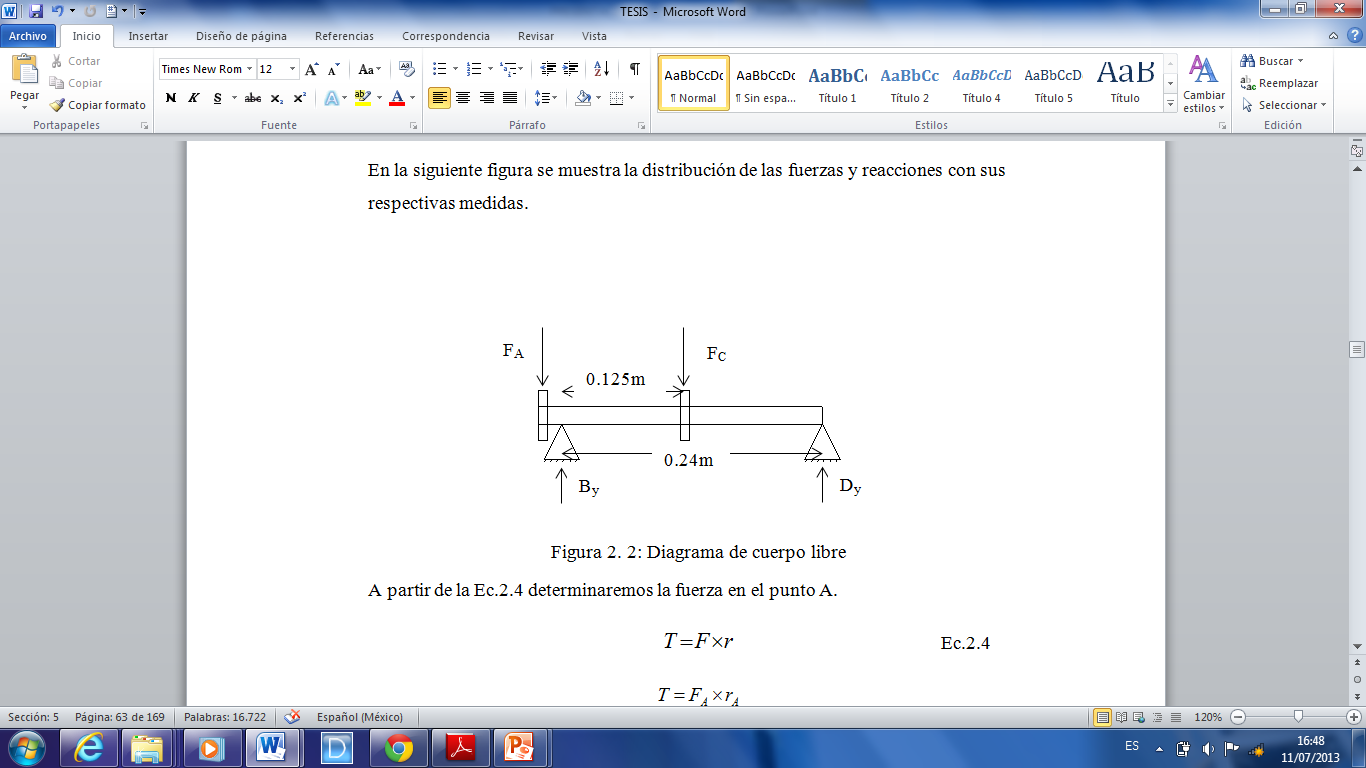 Diseño del eje
Diseño del eje
Cálculo del diámetro de eje
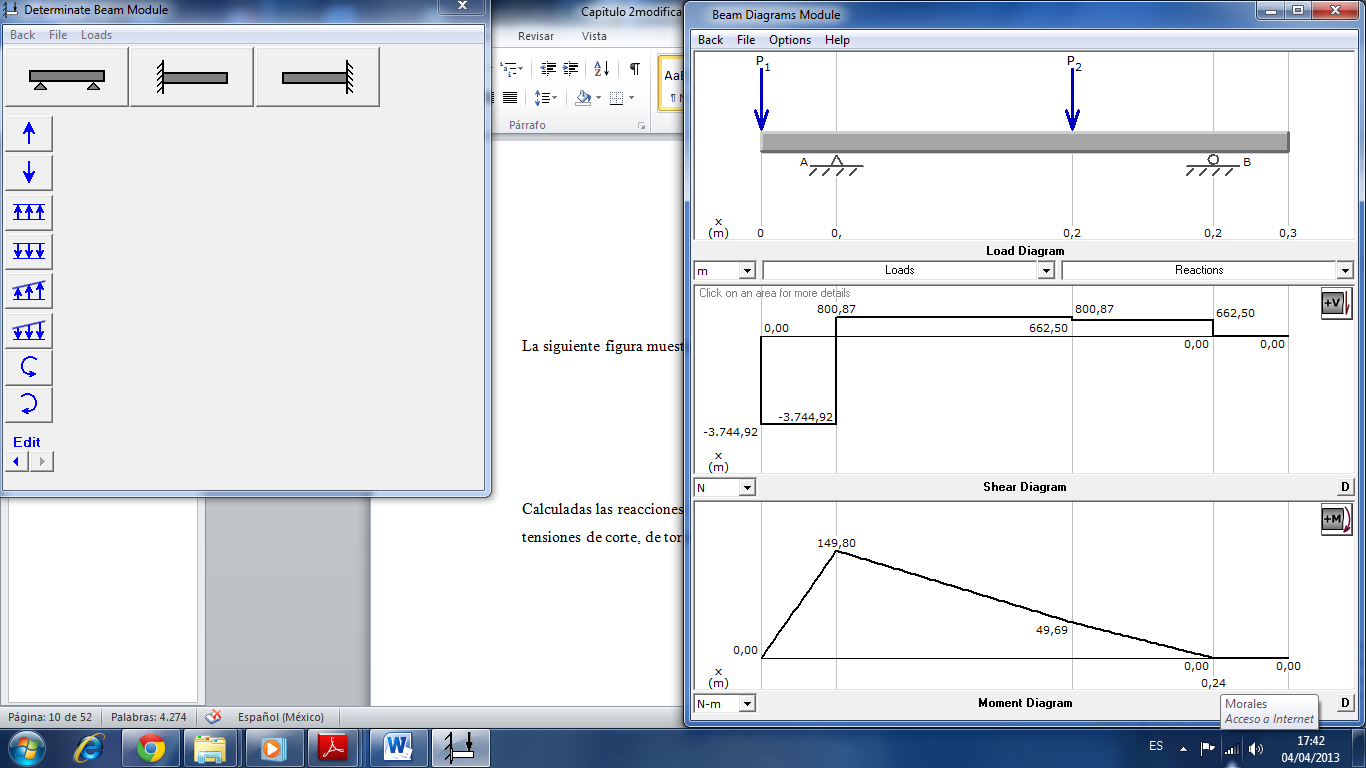 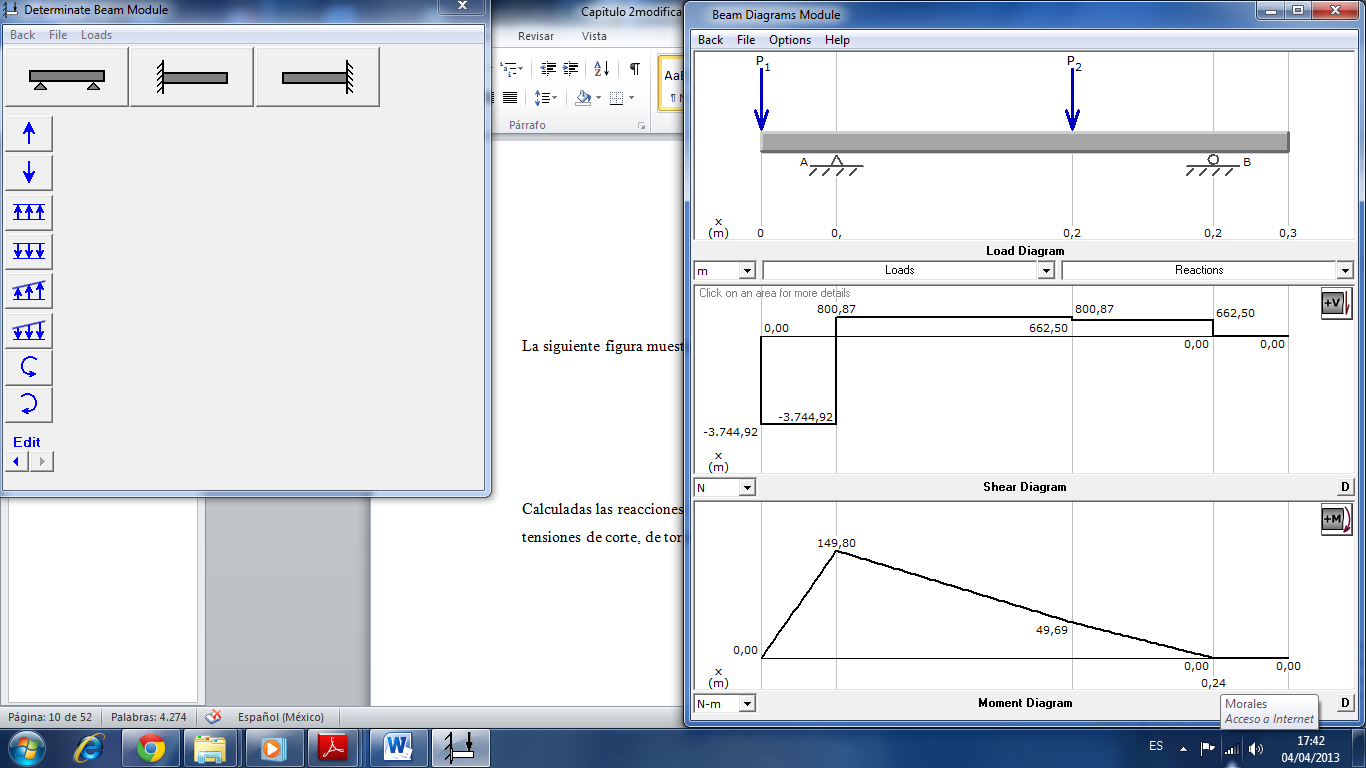 Estudio del eje en SolidWorks
Tensión de Von Mises
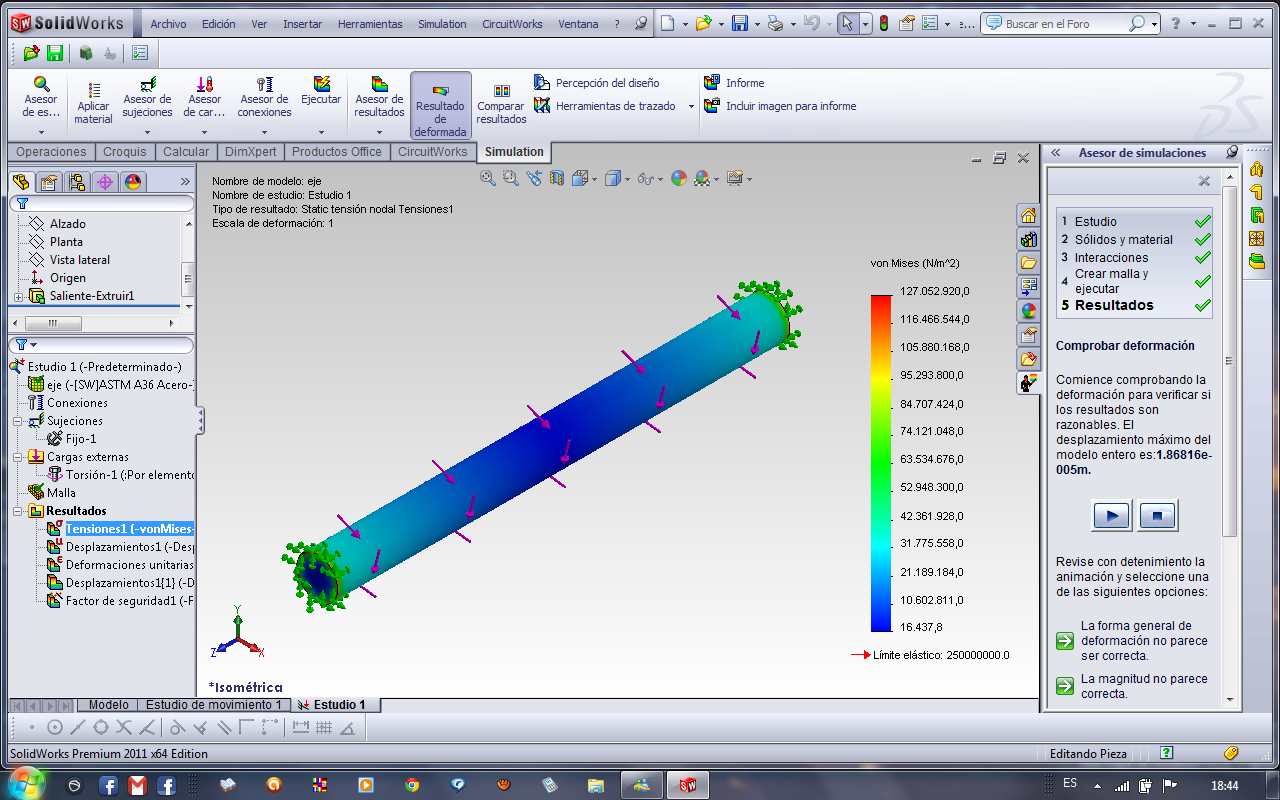 La tensión de Von Mises es de 127.052 MPa
Estudio del eje en SolidWorks
Desplazamiento resultante
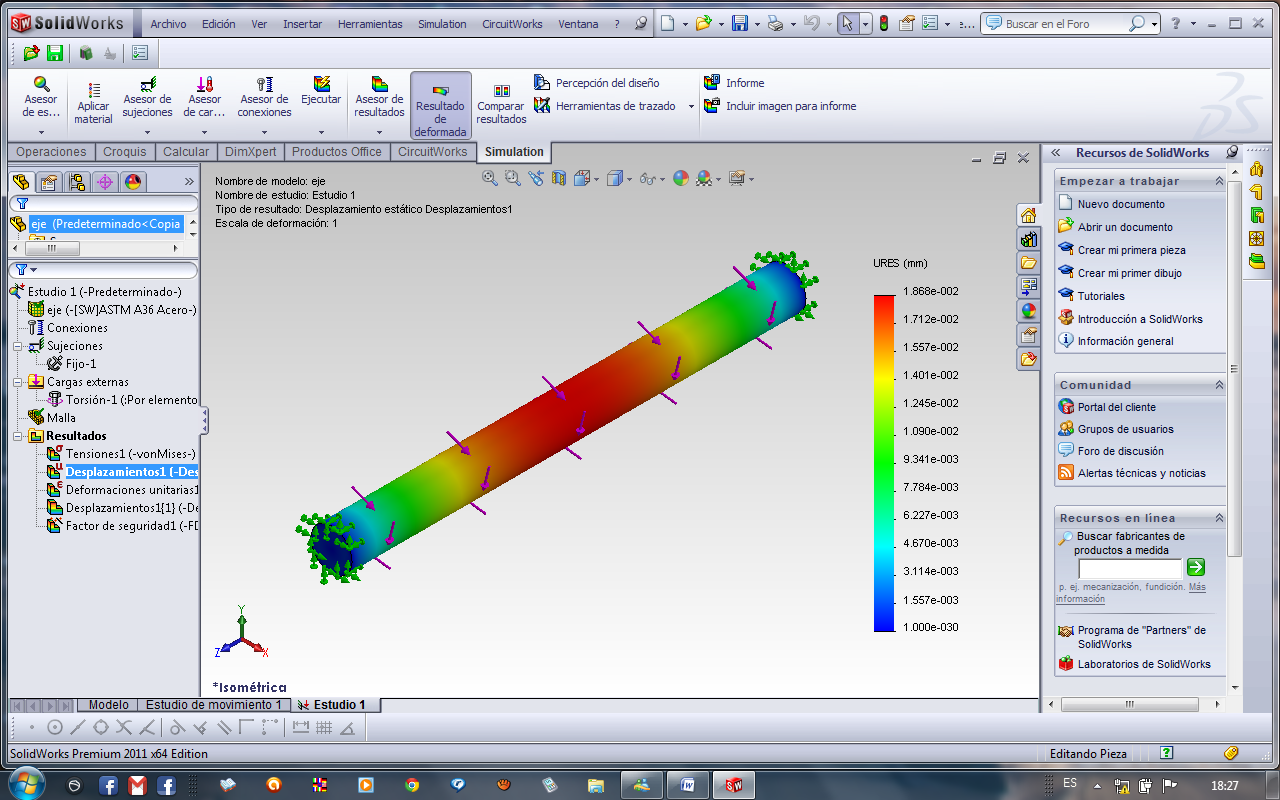 Estudio del eje en SolidWorks
Factor de seguridad
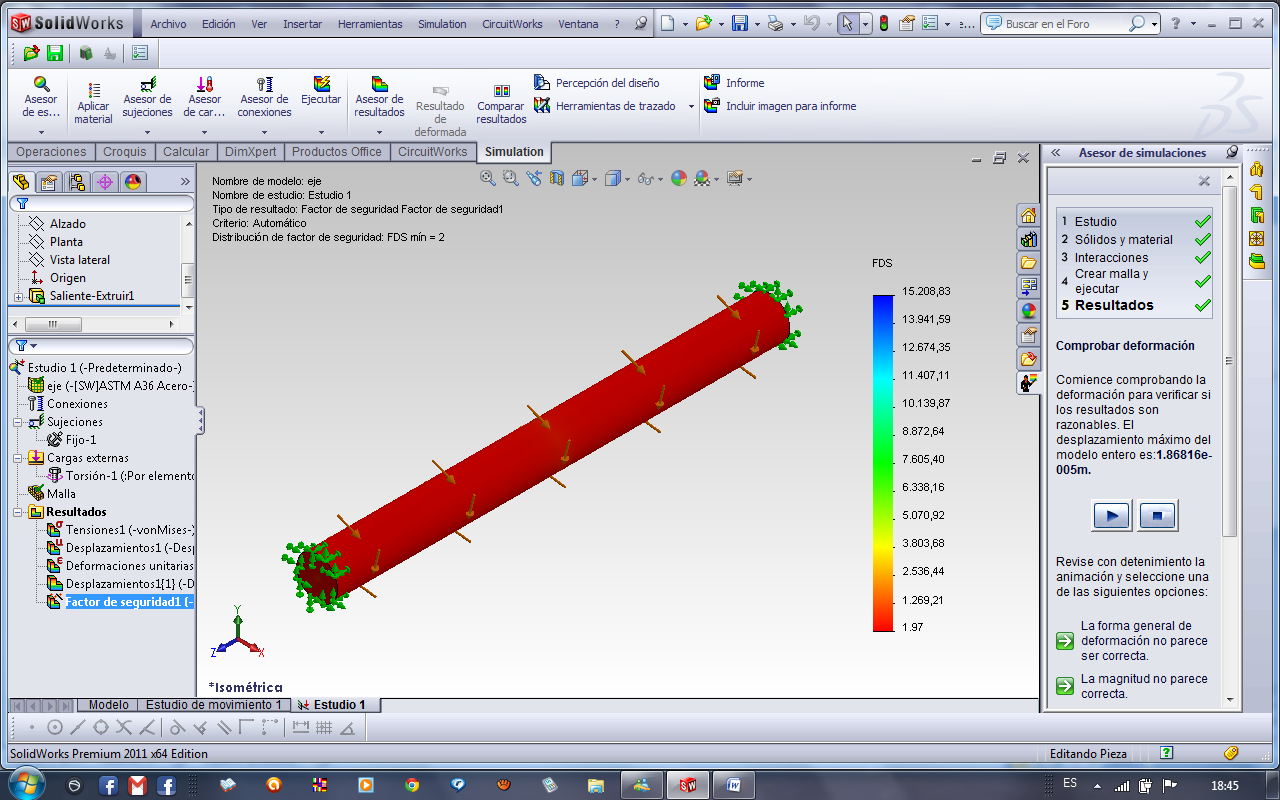 El factor de seguridad mínimo es de 2
Estudio de la riel en SolidWorks
Tensión de Von Mises
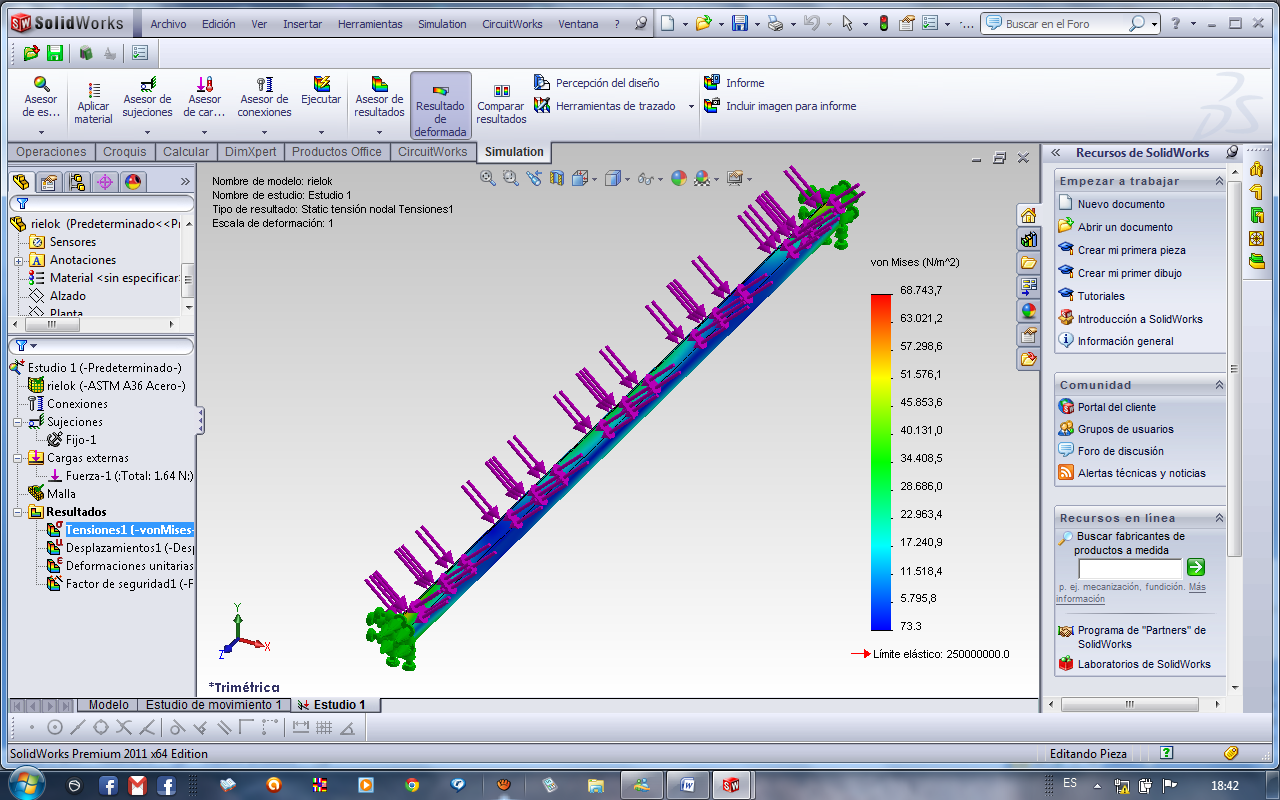 La tensión de Von Mises es de 68743.7 Pa
Estudio de la riel en SolidWorks
Desplazamiento resultante
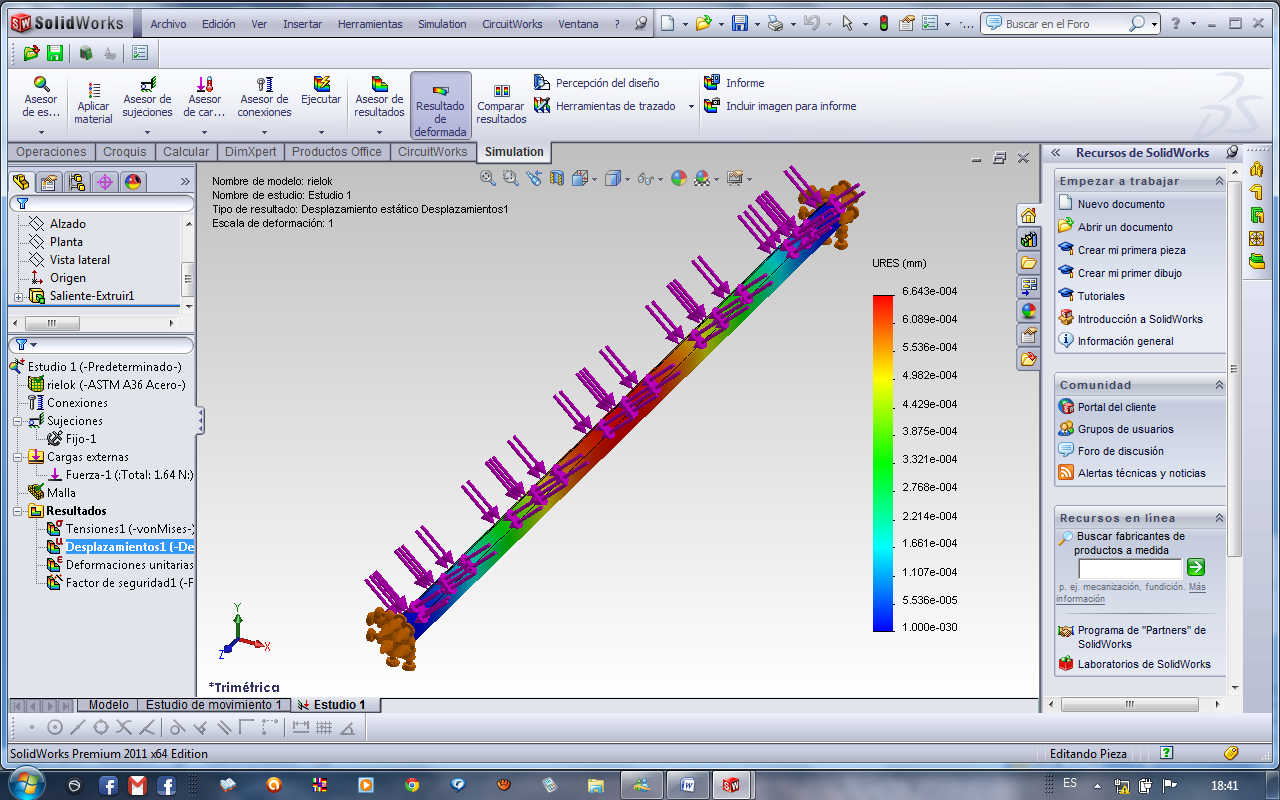 Estudio de la riel en SolidWorks
Factor de seguridad
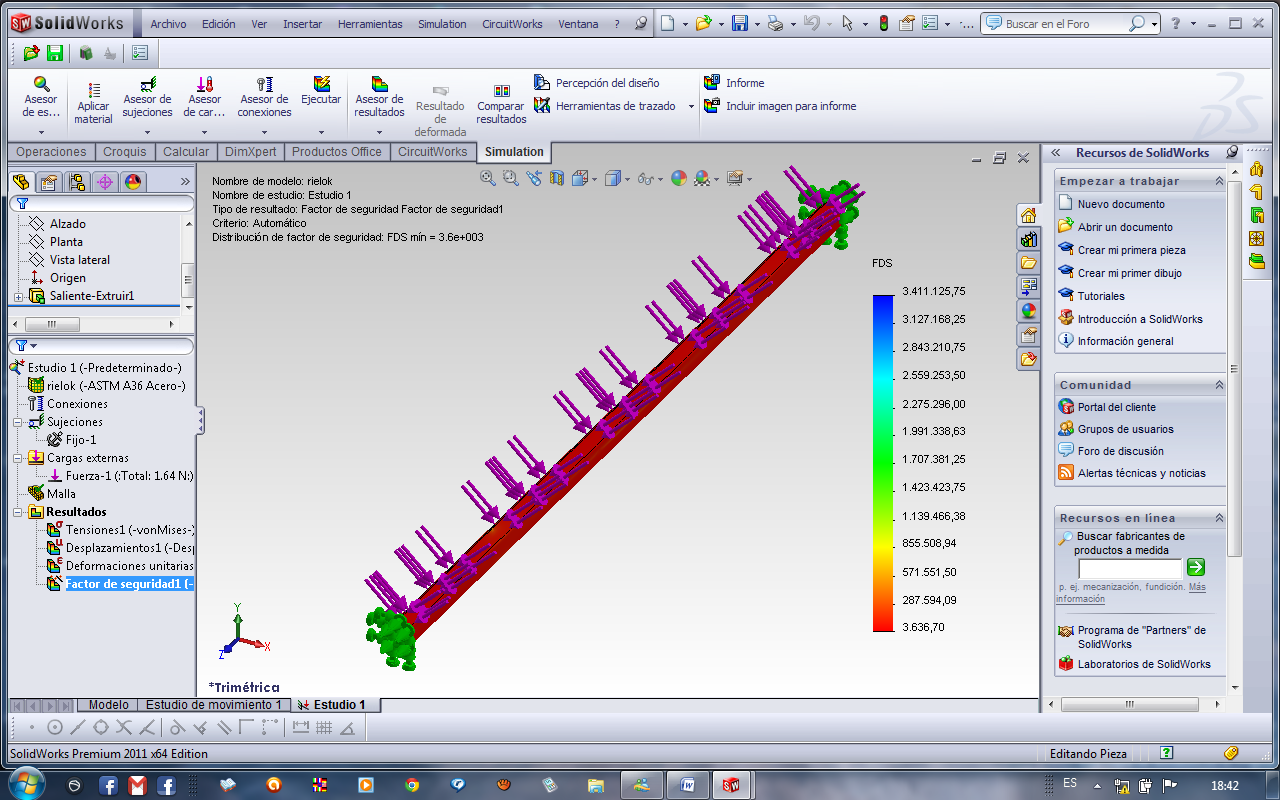 Estudio de la estructura en SolidWorks
Tensión axial y de flexión
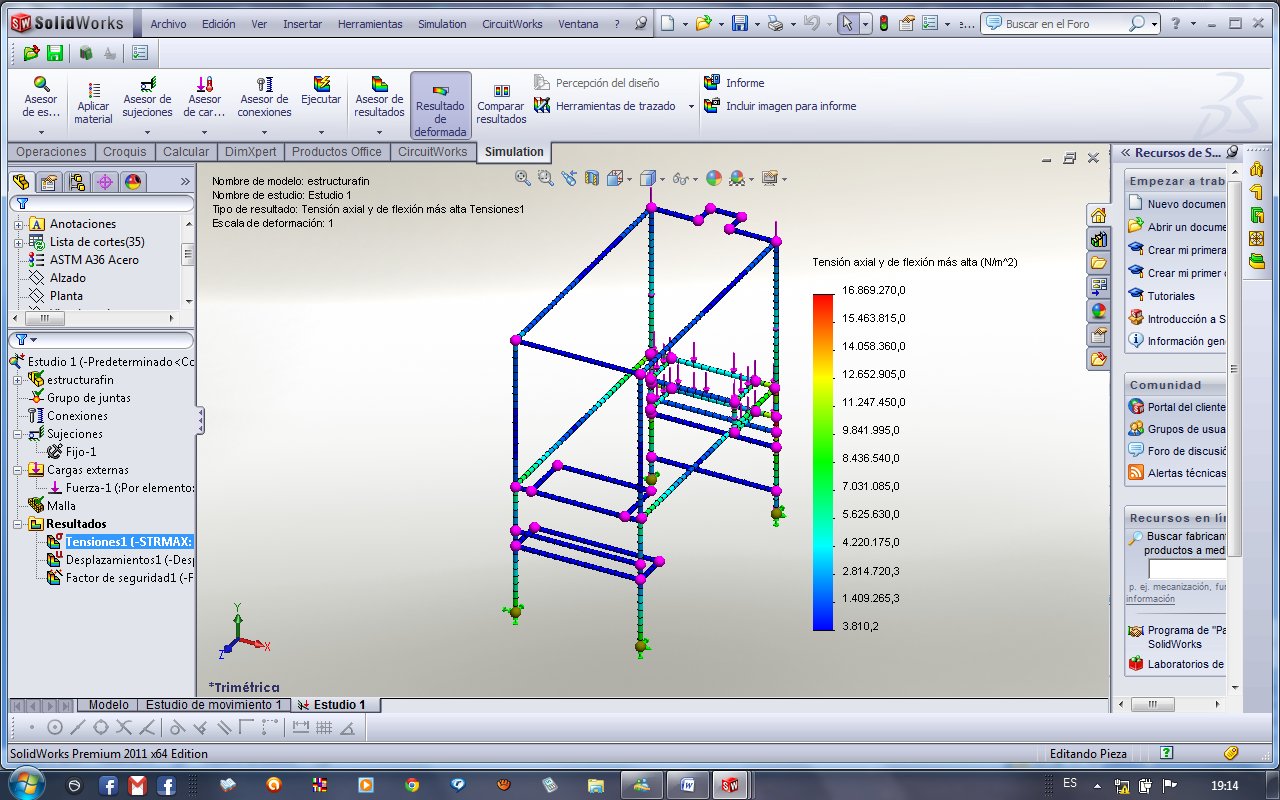 La tensión axial y de flexión 16.86 MPa
Estudio de la estructura en SolidWorks
Desplazamiento resultante
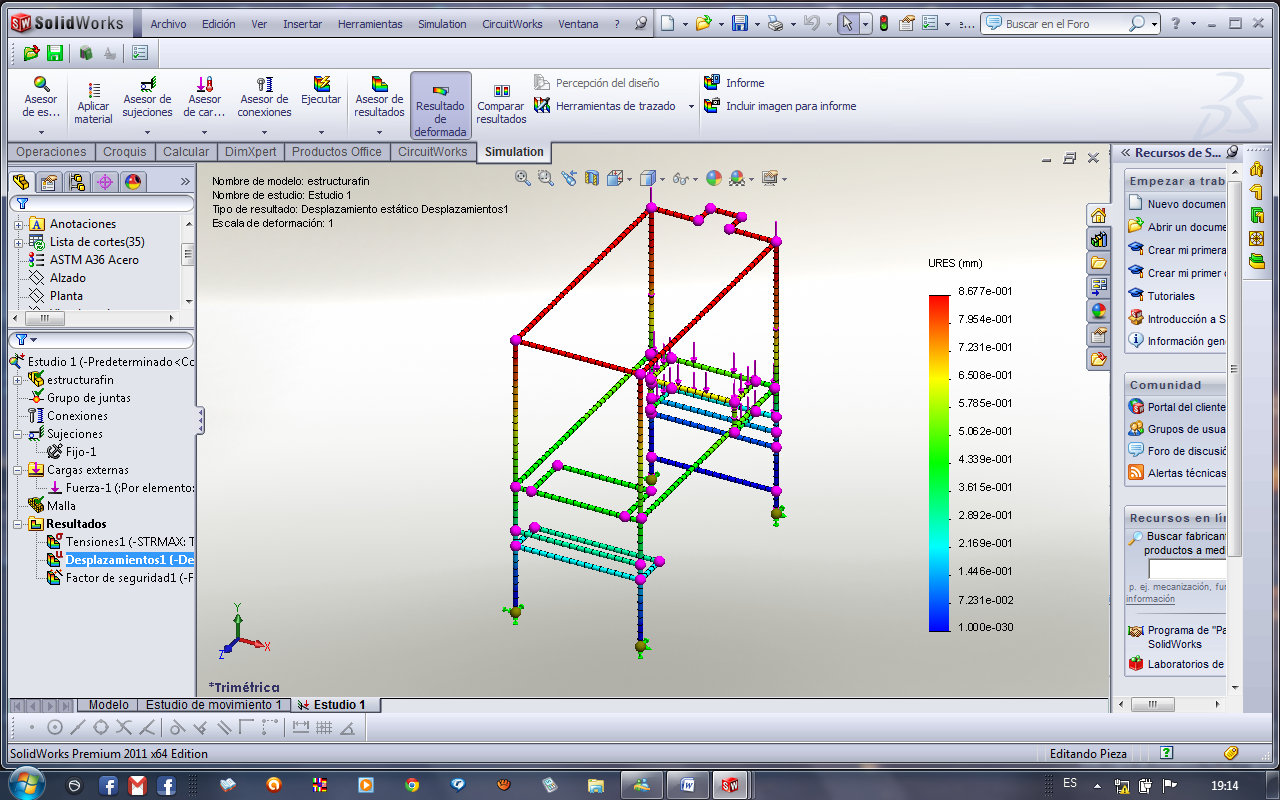 Estudio de la estructura en SolidWorks
Factor de seguridad
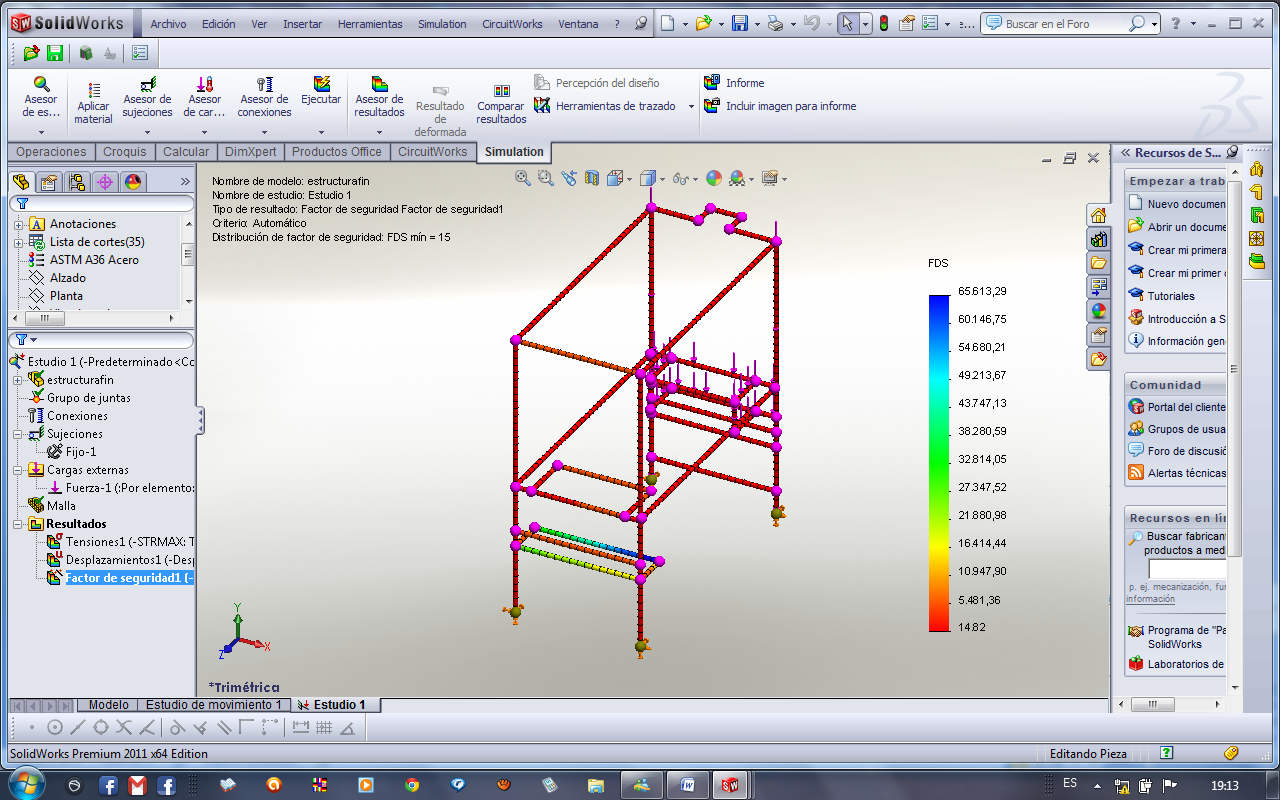 El factor de seguridad mínimo es de 15.
Diseño eléctrico
Circuito de mando
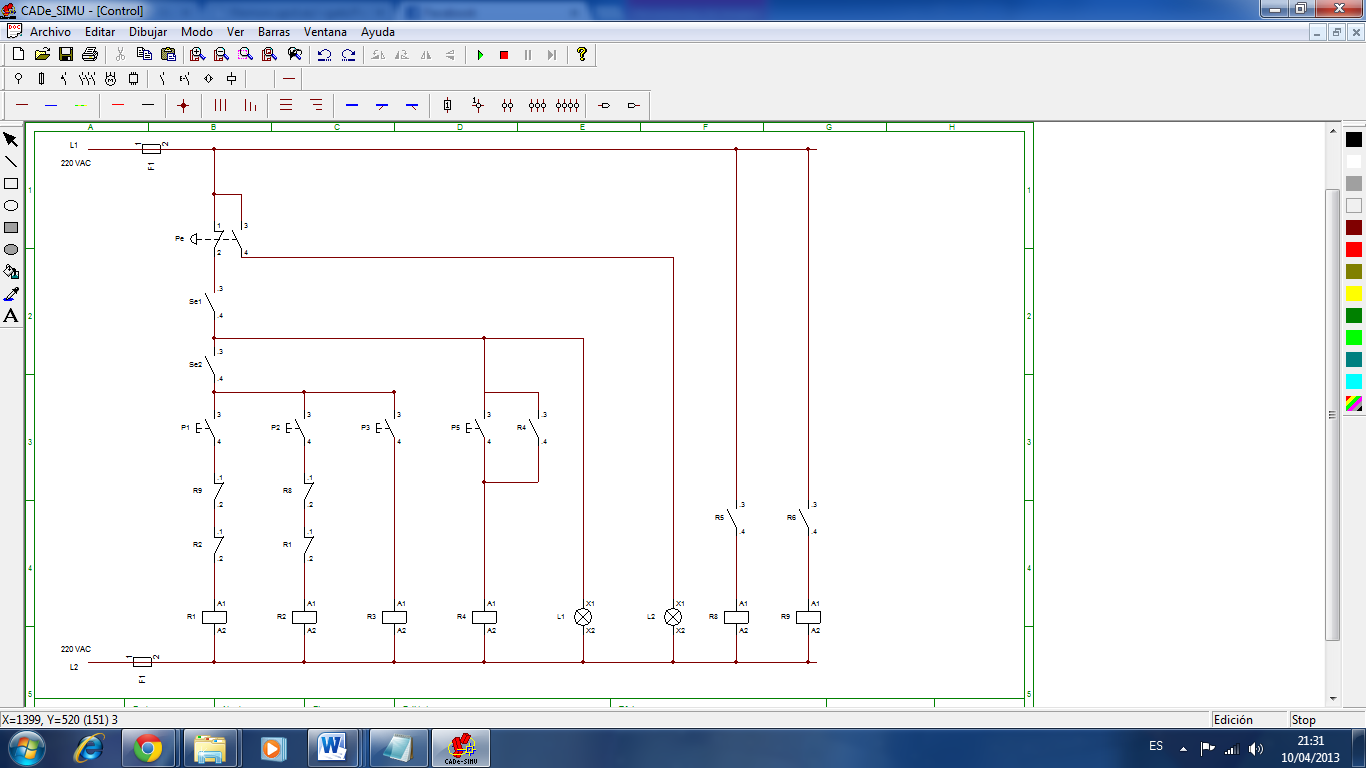 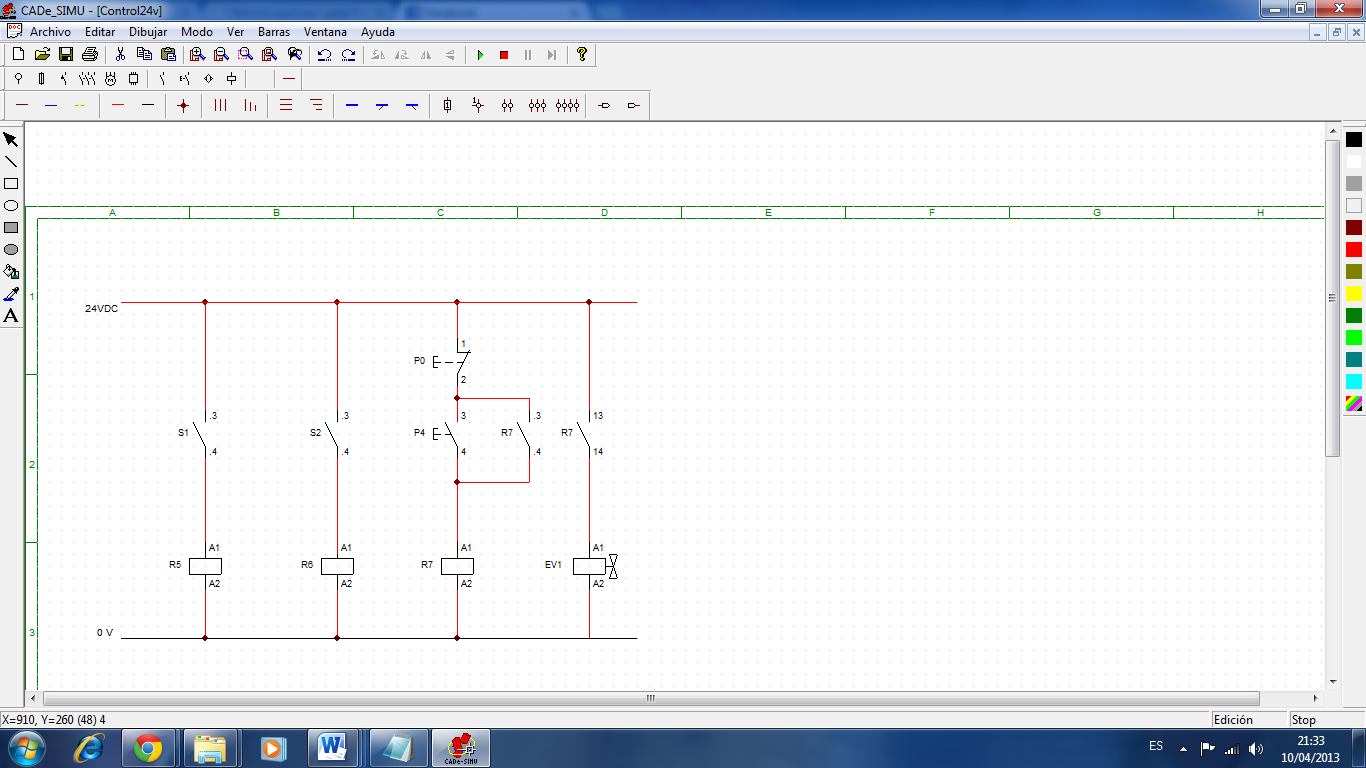 Automatización
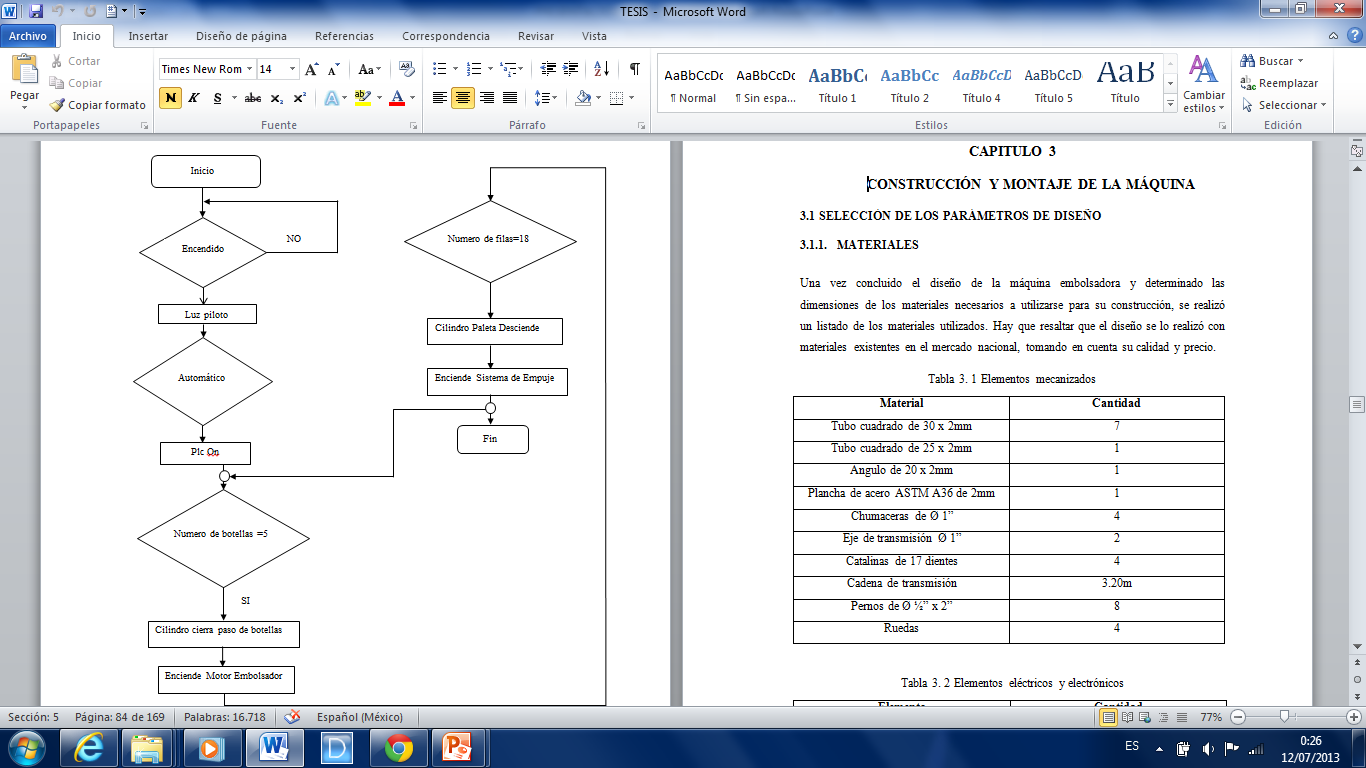 Implementación
Materiales
Construcción de las partes
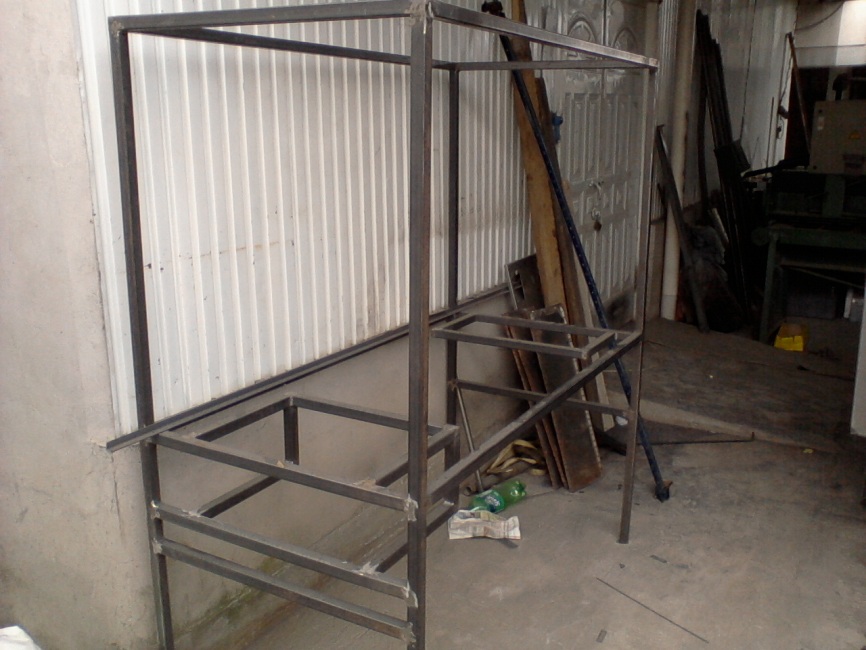 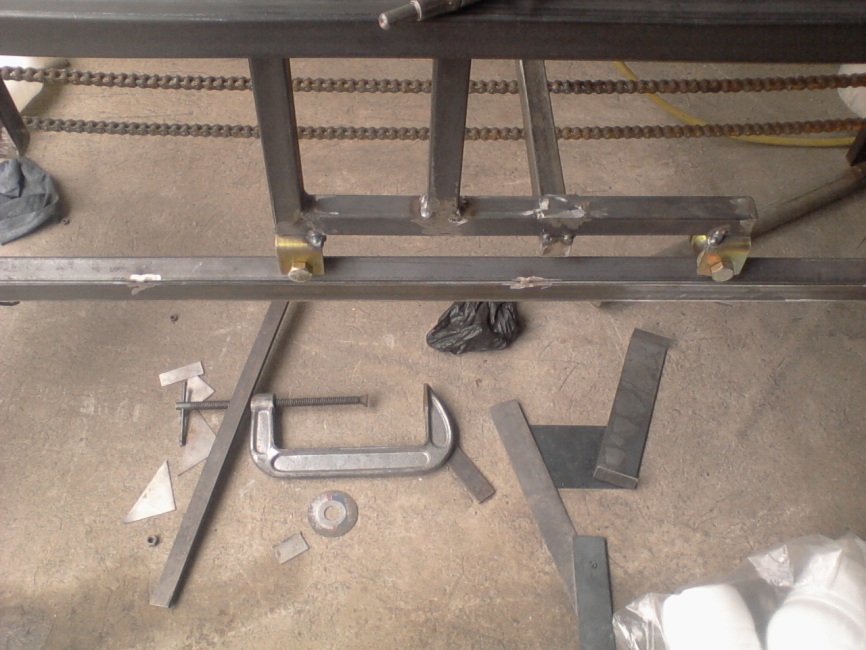 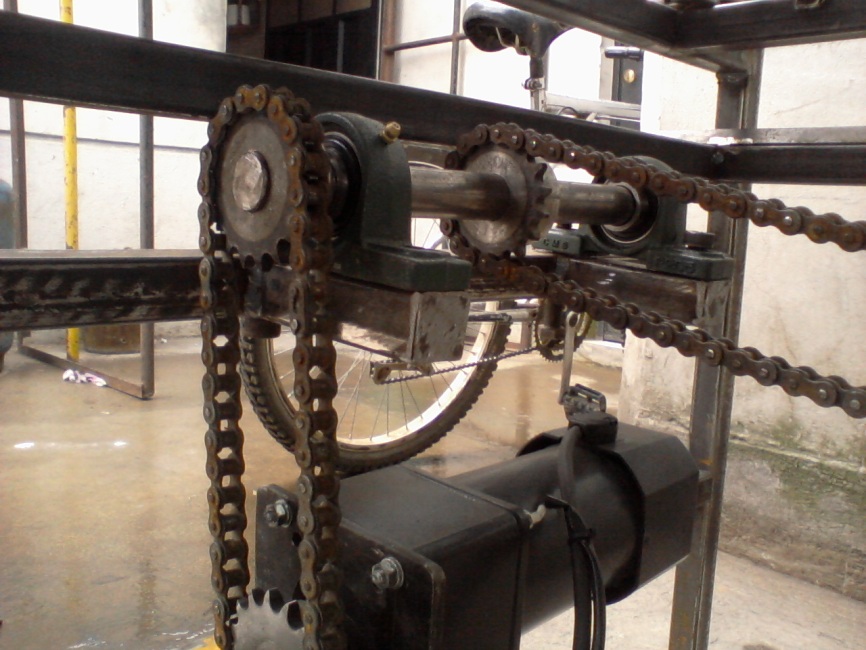 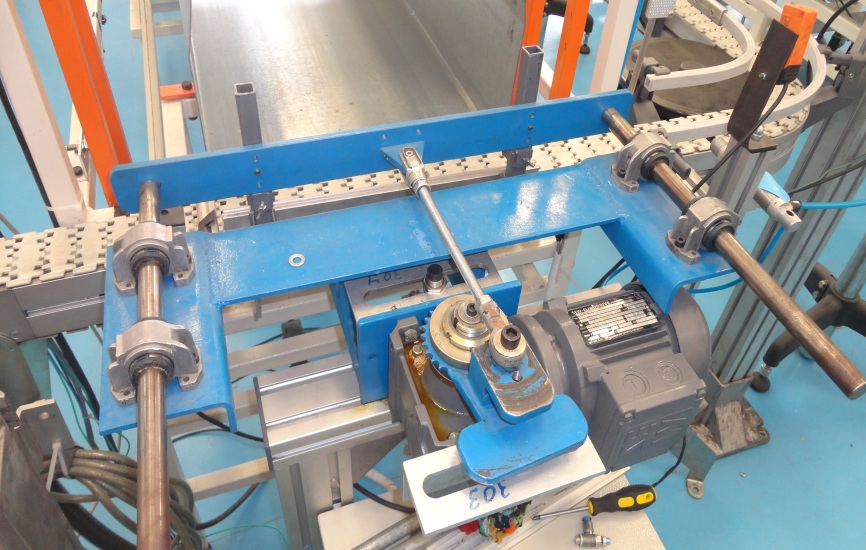 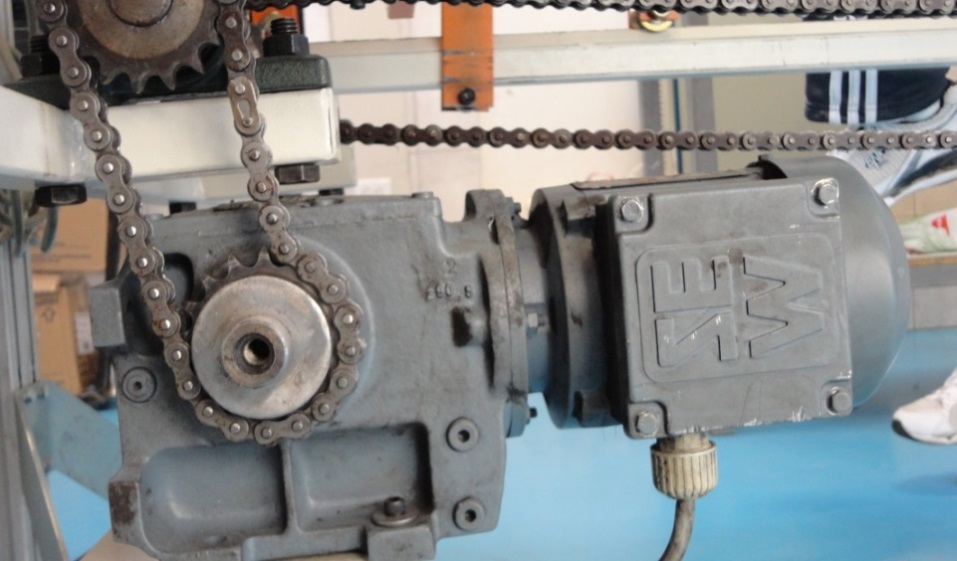 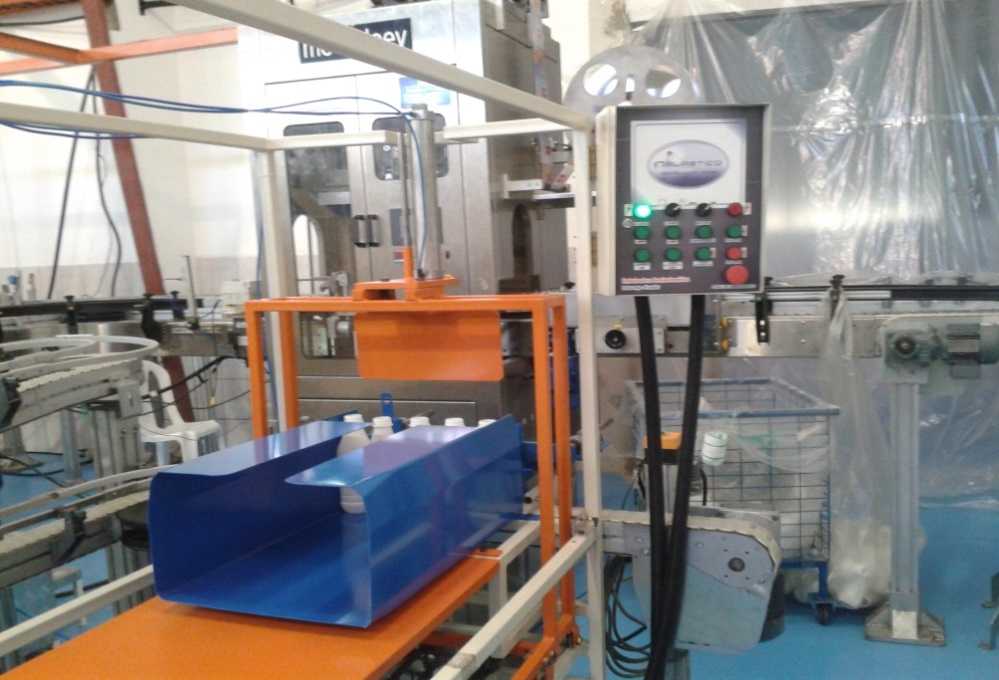 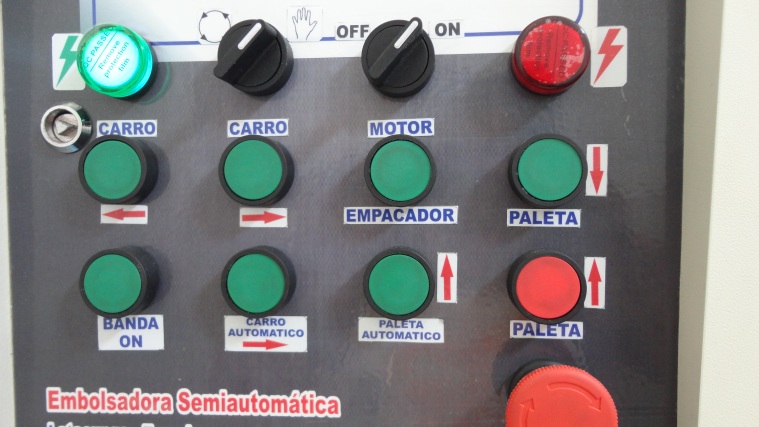 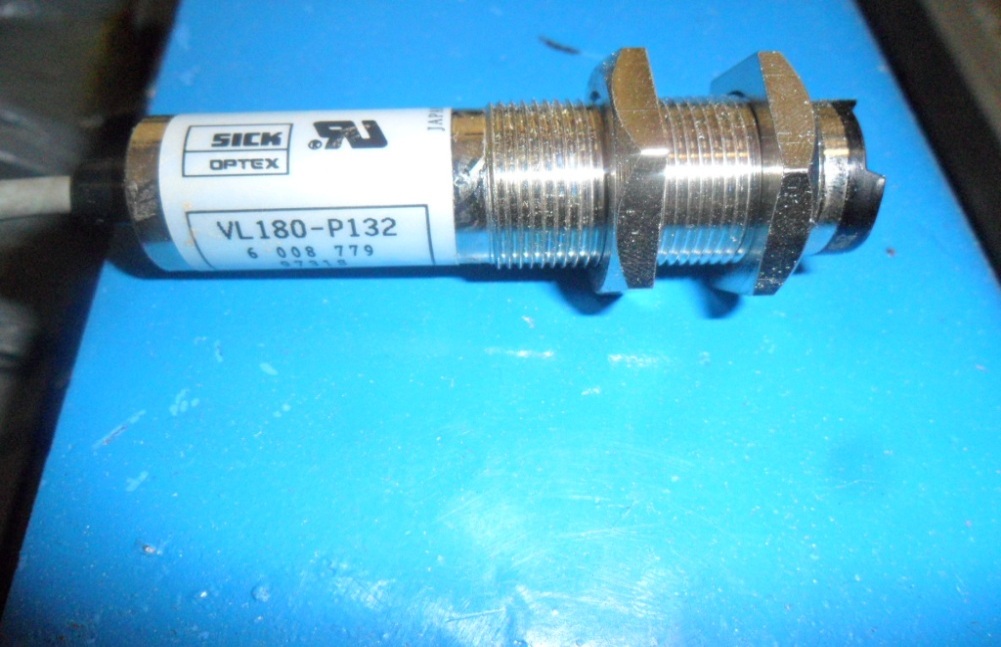 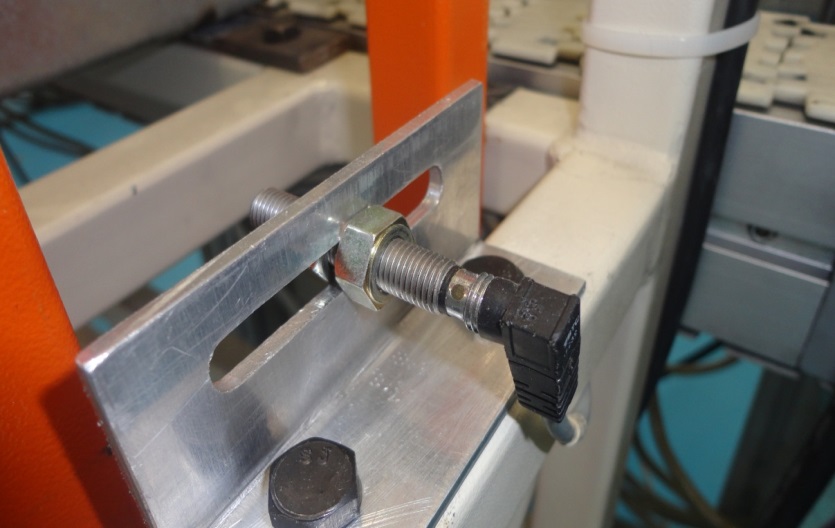 Pruebas y resultados
Análisis financiero
Costos indirectos
Costos total
Costo de producción total
Inversión inicial
Flujo de caja
Periodo de recuperación
Costo-beneficio
CONCLUSIONES
El funcionamiento óptimo de la máquina depende mucho de los equipos ubicados con anterioridad, es el caso del horno y la fajilladora. Si alguno de estos equipos fallara, el funcionamiento de la máquina se vería afectado en tiempos de ejecución.

Con la implementación de la máquina embolsadora, la empresa incremento su producción en 60 bultos de 90 botellas, produciéndose al mes un total de 108000 botellas adicionales a la producción. Este incremento permite la recuperación del dinero invertido en un plazo de 1 año.
RECOMENDACIONES
Capacitar al personal 
Revisar el manual de operación y mantenimiento para tener una visión amplia del funcionamiento de la máquina embolsadora.
Tener cuidado con los sensores capacitivos, ya que de estos depende el funcionamiento correcto de la embolsadora.
No interrumpir con el flujo continuo de los envases de plástico desde la fajilladora hasta la maquina embolsadora.
Revisar los elementos eléctricos, neumáticos y electrónicos con frecuencia para evitar complicaciones en el funcionamiento de la máquina.
VIDEOS
VIDEO 1
VIDEO 2
VIDEO 3